Figure 5. Description of a GOLD Metadata Package. Biosample populated using the Biogas/Reactor metadata package. All ...
Nucleic Acids Res, Volume 45, Issue D1, January 2017, Pages D446–D456, https://doi.org/10.1093/nar/gkw992
The content of this slide may be subject to copyright: please see the slide notes for details.
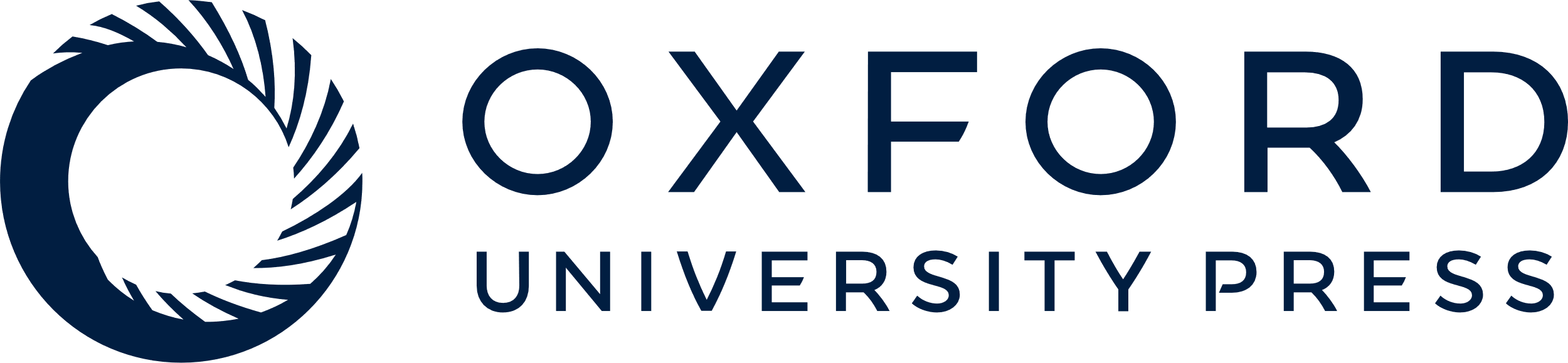 [Speaker Notes: Figure 5. Description of a GOLD Metadata Package. Biosample populated using the Biogas/Reactor metadata package. All the different metadata categories that are unique to bioreactor samples are listed here.


Unless provided in the caption above, the following copyright applies to the content of this slide: Published by Oxford University Press on behalf of Nucleic Acids Research 2016.This work is written by (a) US Government employee(s) and is in the public domain in the US.]